#РобитиДобріСправиЛегко
Виконали:
учні 6-Б класу
Харківської гімназії №55
Лобова Олександра, Таратута Ростислав,
Чупріна Анастасія, Яндола Евеліна
Куратор: Щиголь Тетяна Миколаївна, класний керівник 6-Б класу
Актуалізація роботи
Наш проект – це допомога притулку для котів «Домовёнок».
Небайдужі люди намагаються допомагати таким тваринам, підгодовуючи, лікуючи, а головне – шукаючи їм домівки.
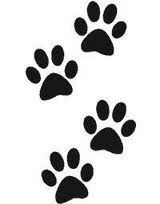 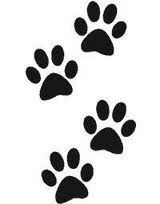 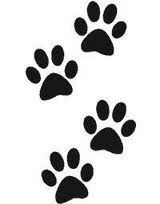 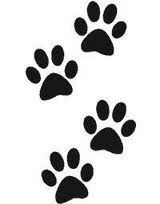 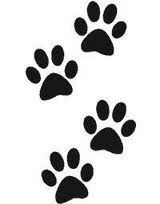 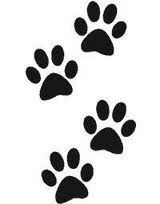 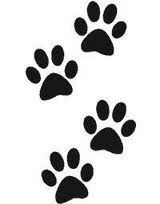 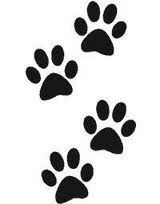 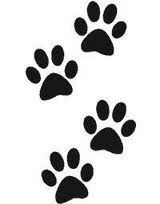 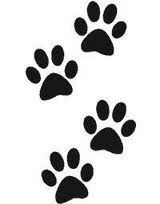 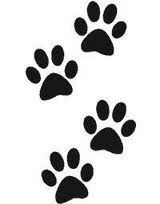 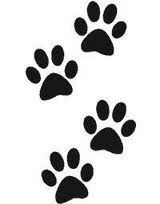 Мета та задачі проекту
Мета: бажання робити добрі справи, надати допомогу тому, хто її потребує.
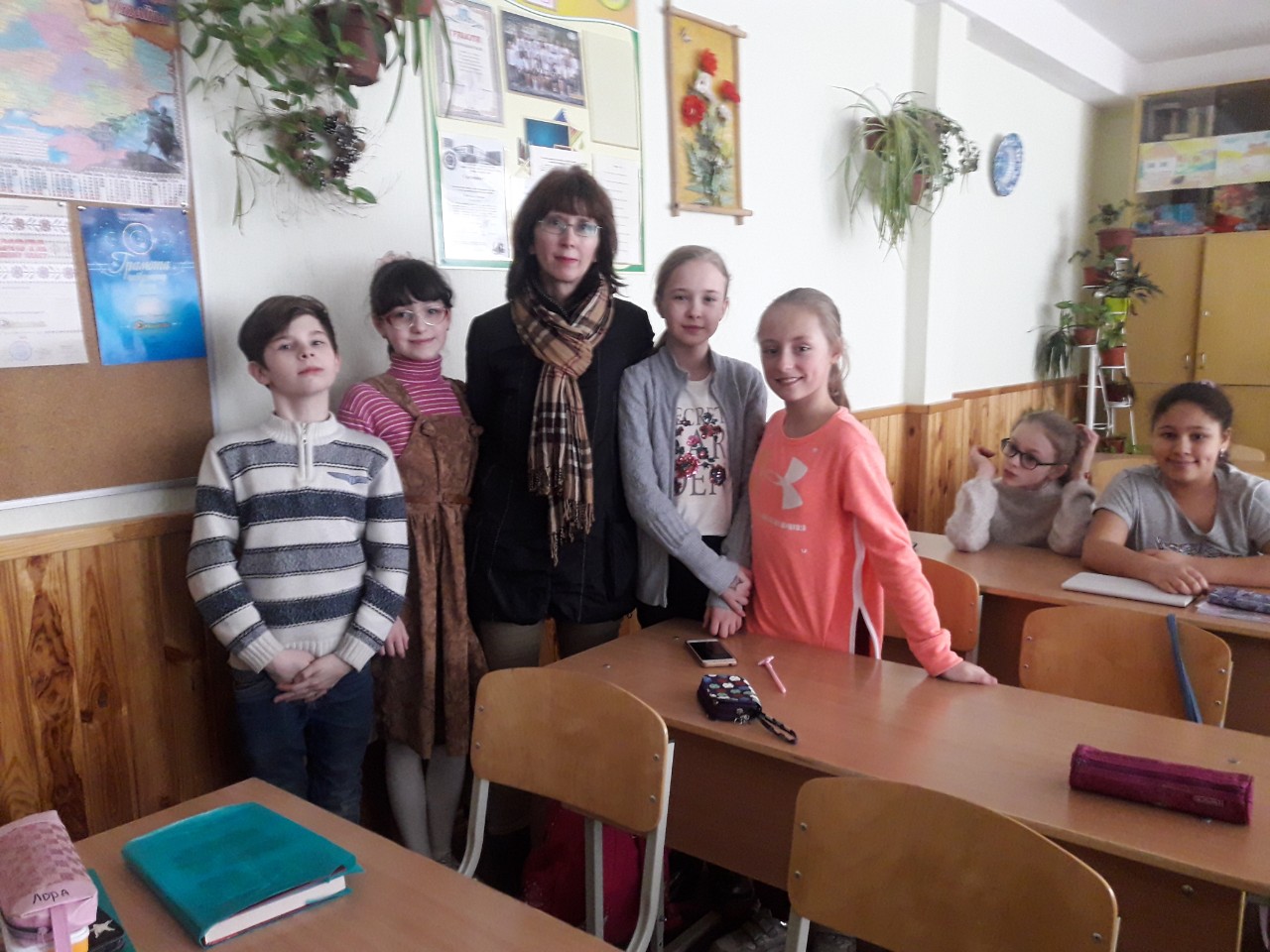 Задачі:
Допомога безпритульним тваринам; 
Допомога притулку «Домовёнок»;
Залучення учнів нашої гімназії до благодійницької діяльності
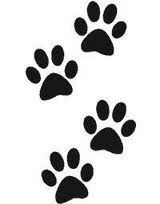 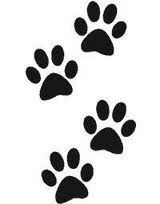 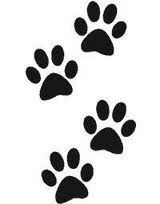 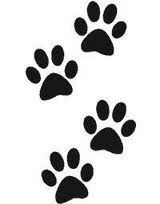 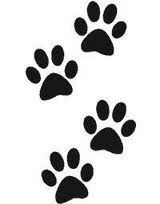 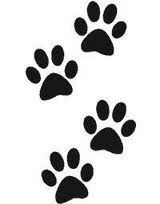 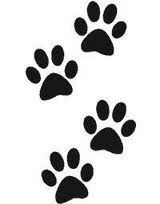 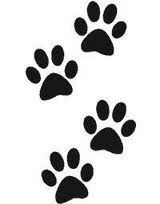 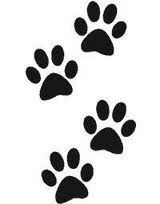 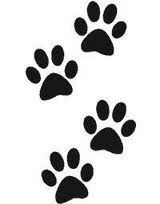 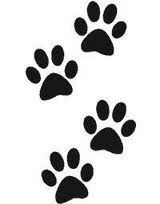 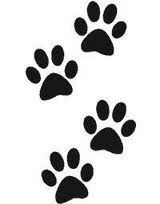 Етапи реалізації
Початок роботи
Жовтень 2018 року
Постановка задачі
Пошук інформації,  
Вивчення проблеми
Шляхи виконання
Пошук ресурсів
Допомога притулку
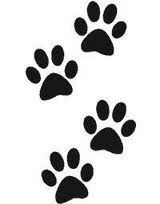 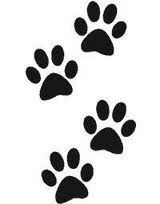 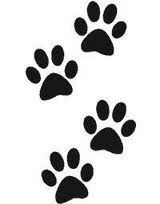 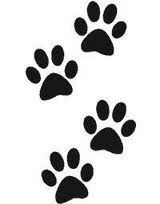 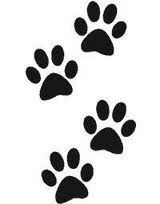 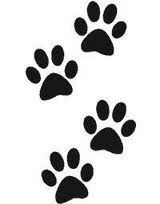 Час завершення
Безстроково
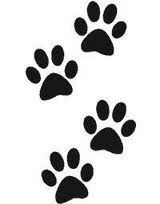 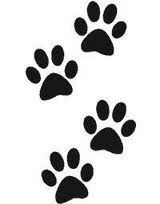 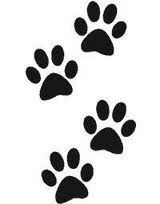 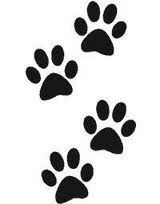 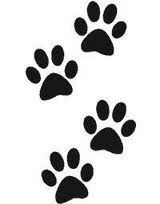 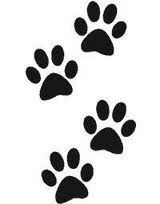 Ресурси задіяні у роботі
Ресурси:
кошти за рахунок не придбання подарунків класом на свята;
корм для тварин;
іграшки.
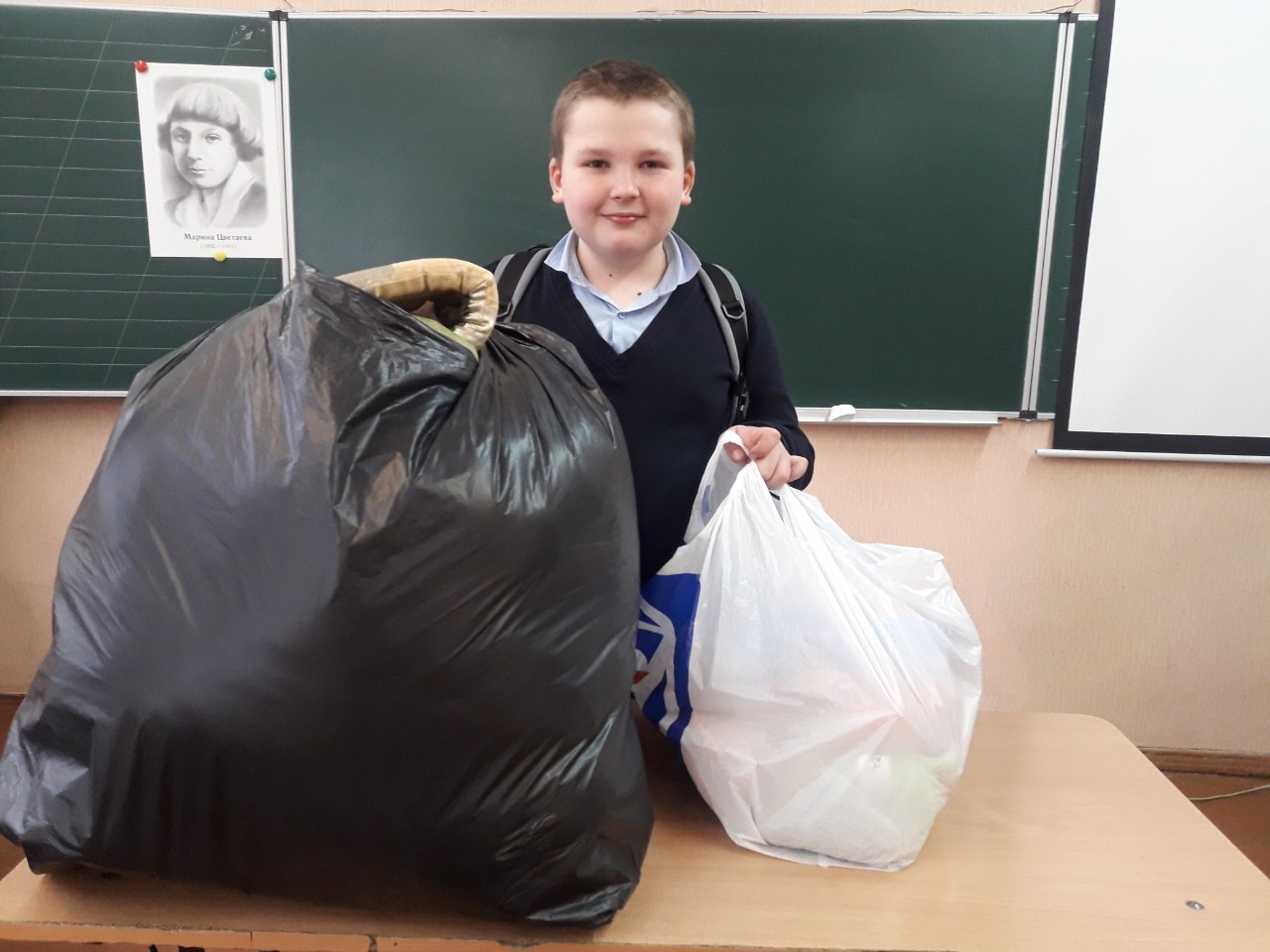 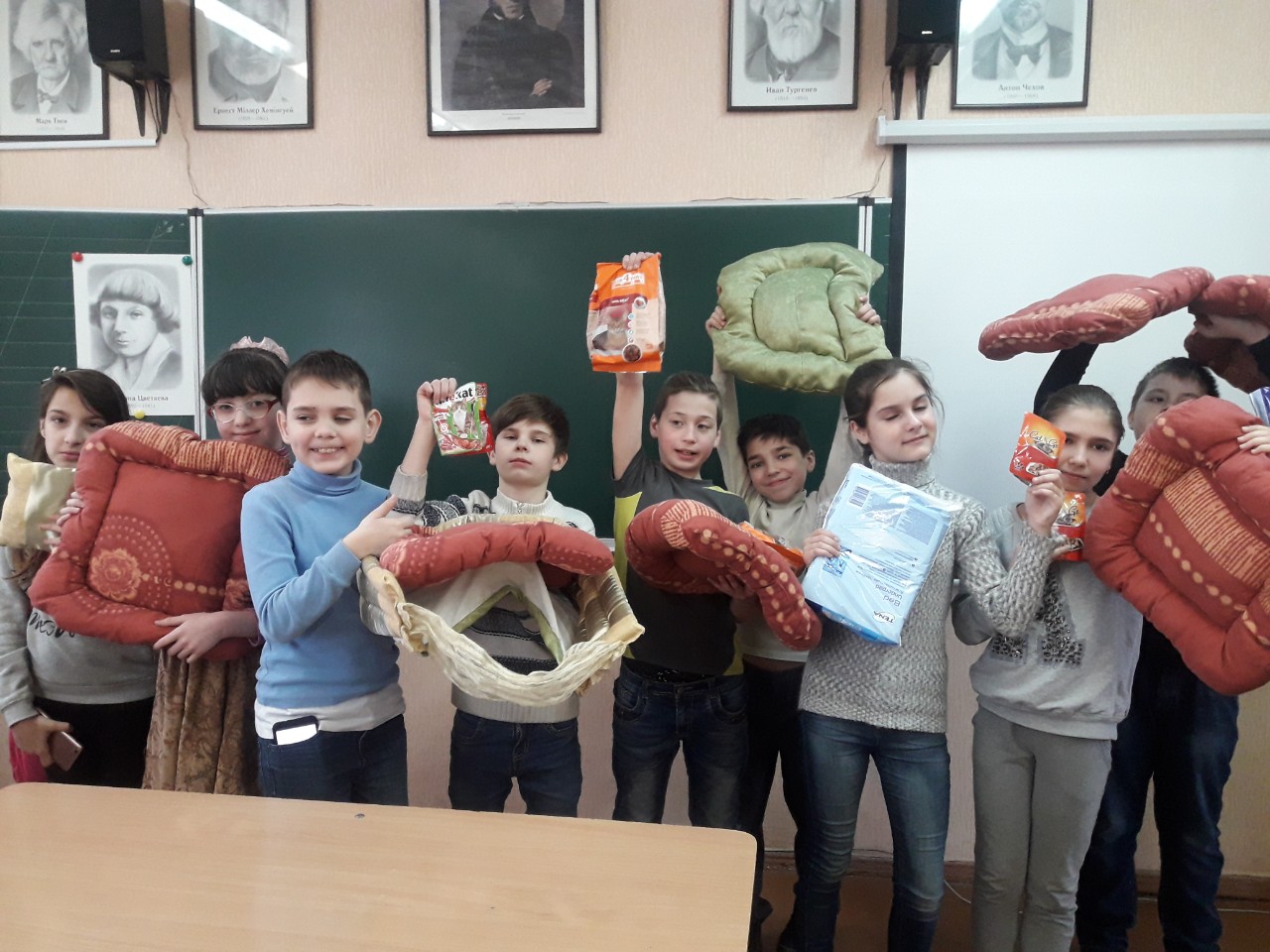 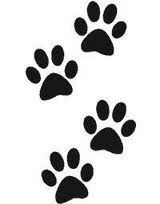 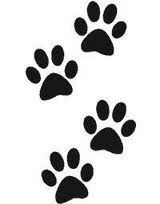 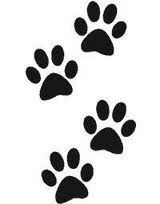 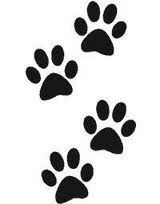 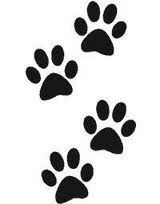 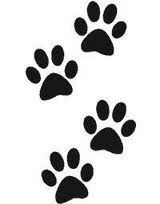 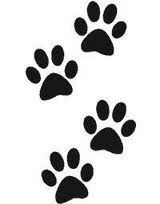 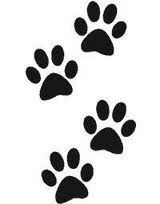 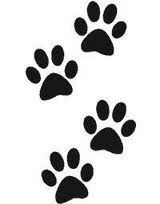 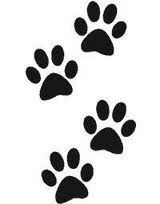 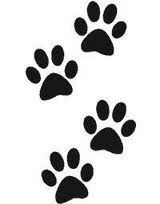 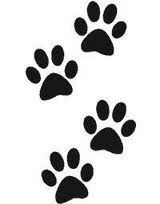 Оцінка та звітність
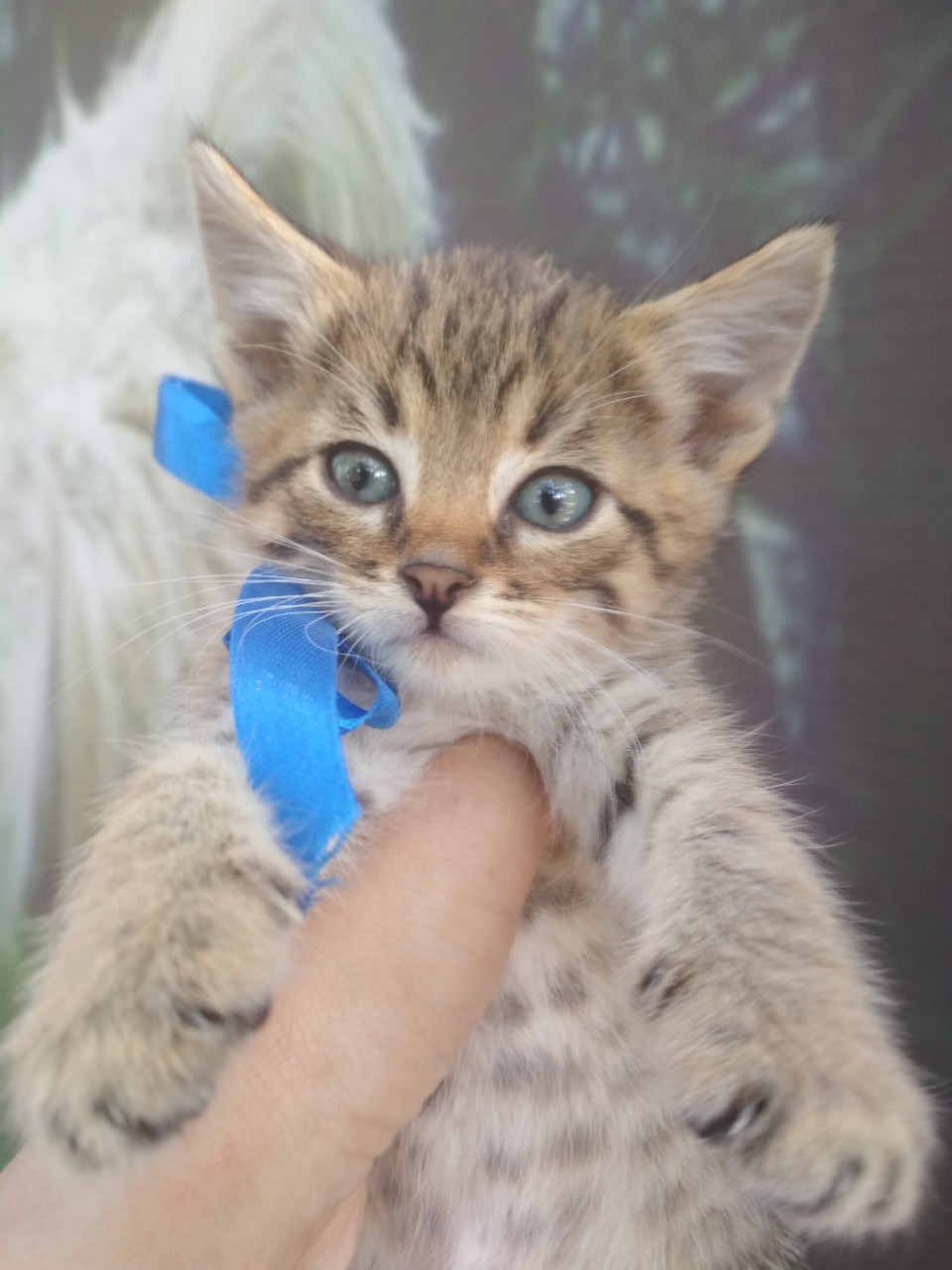 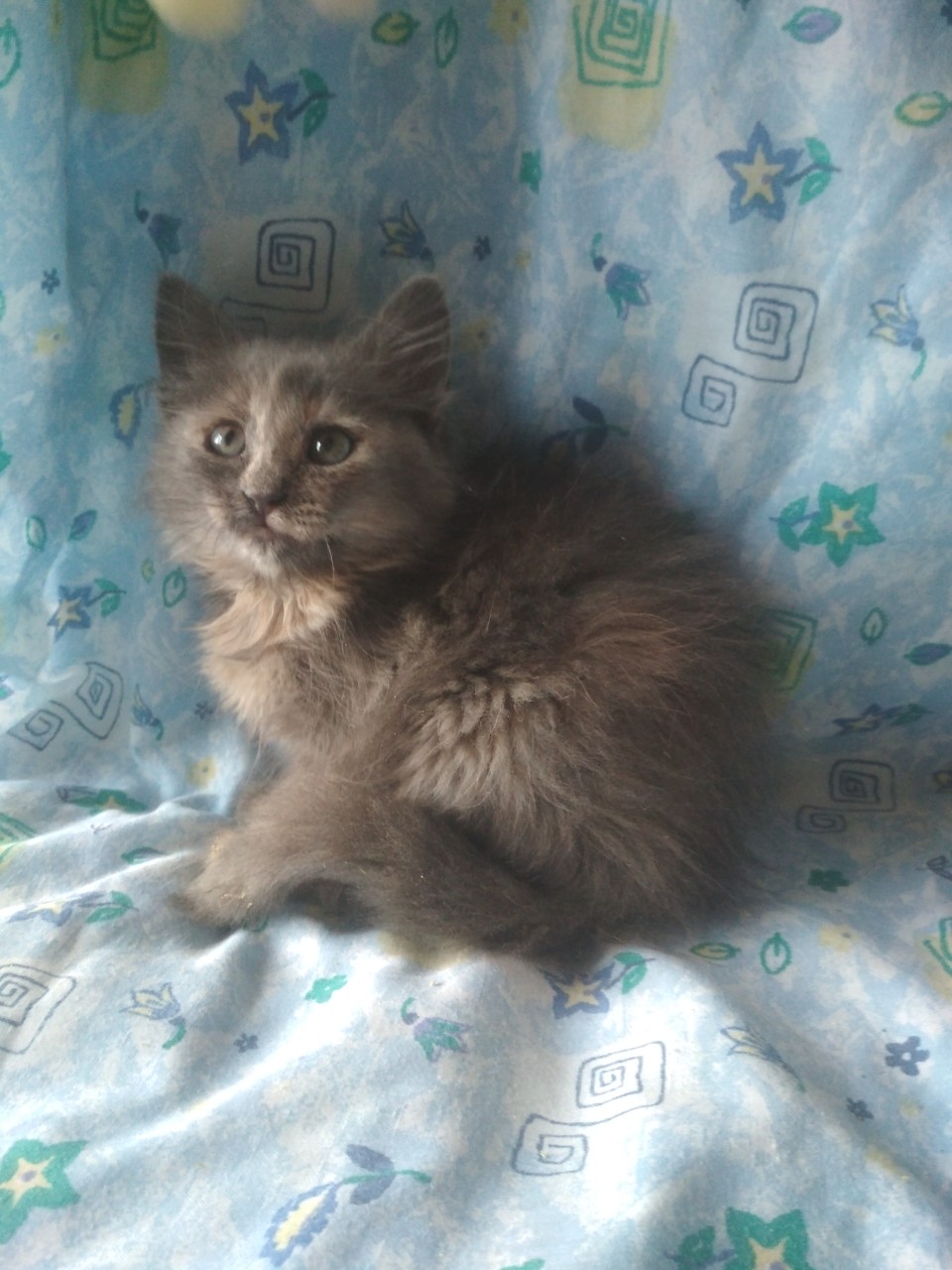 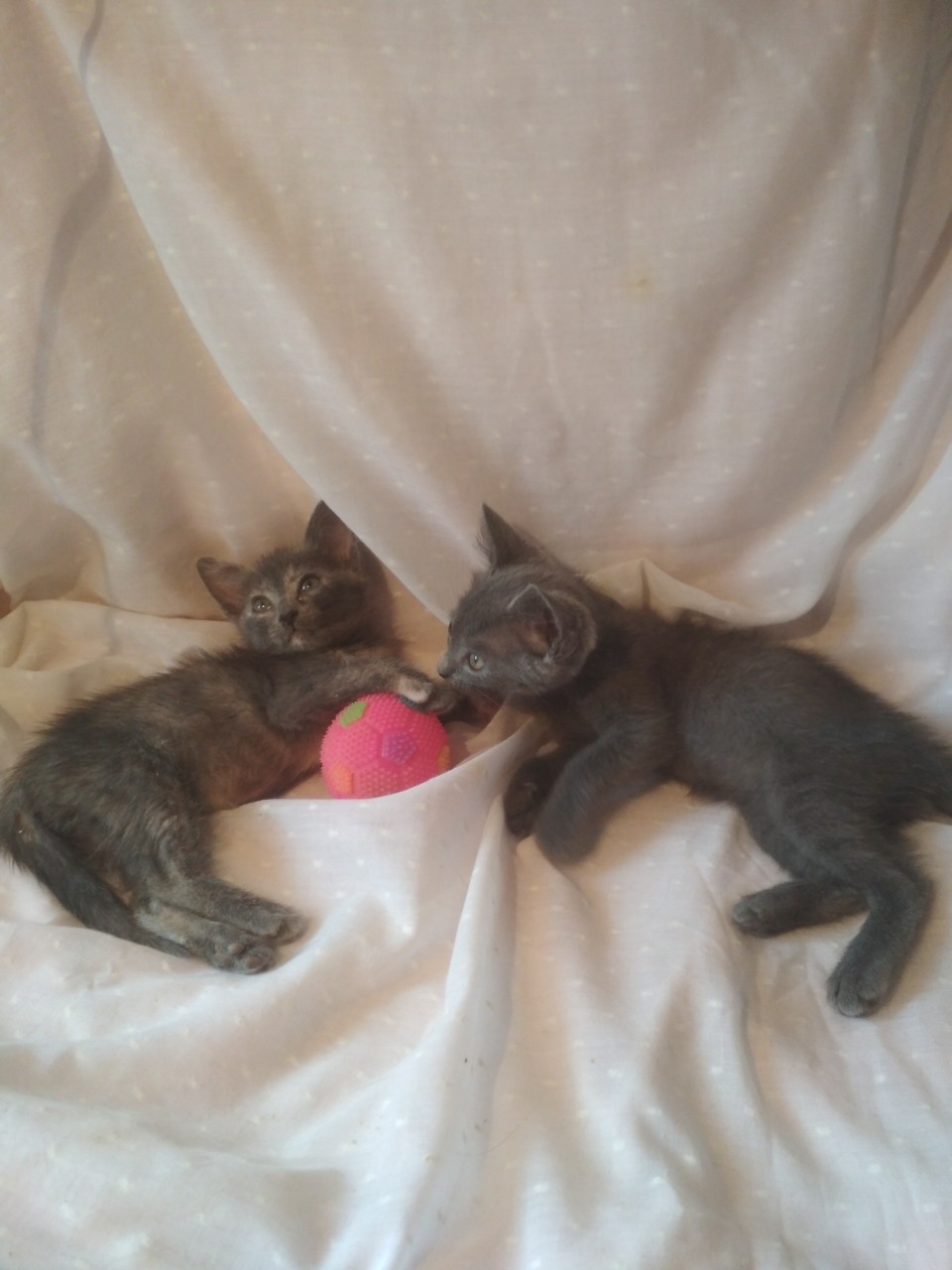 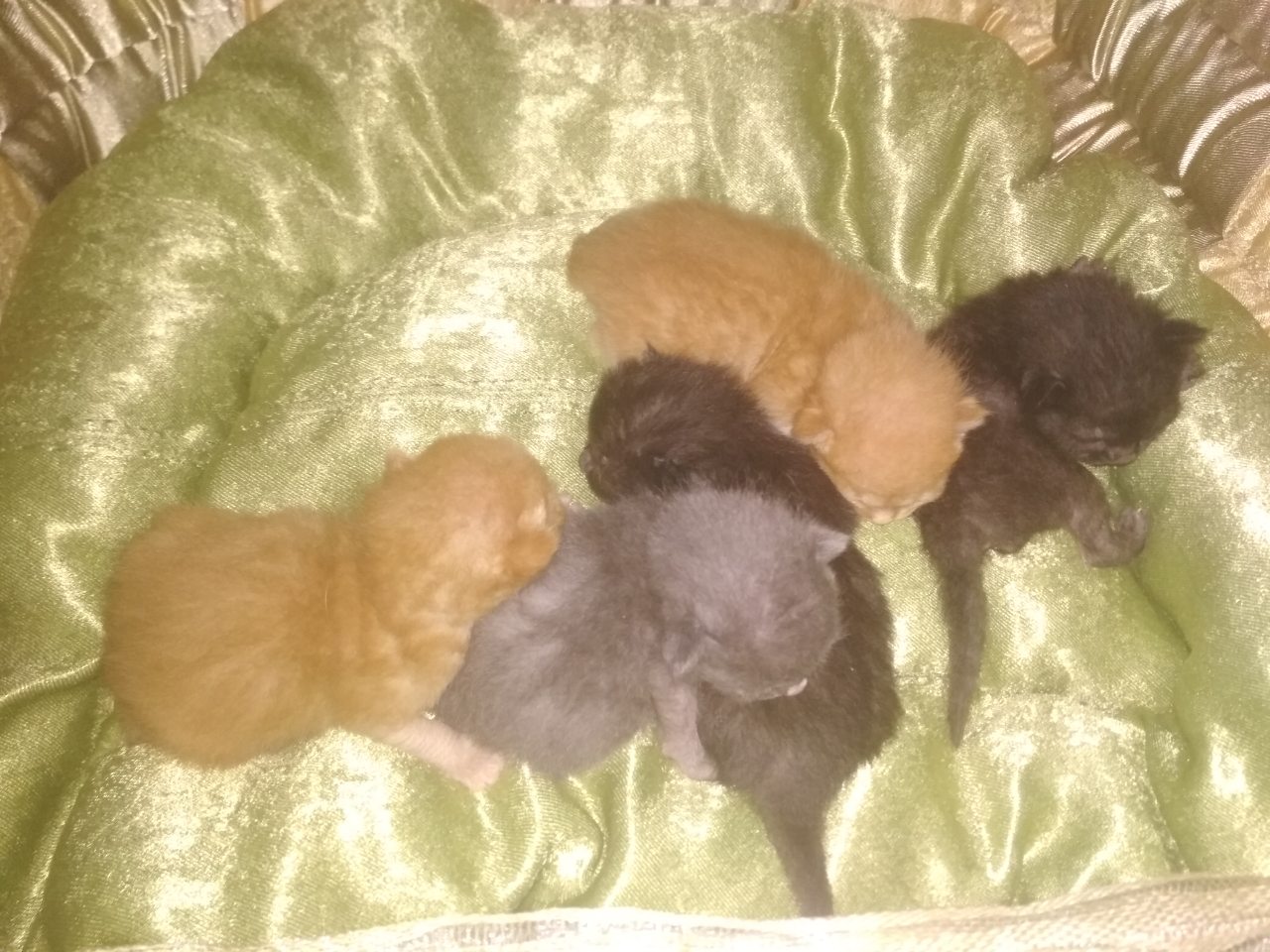 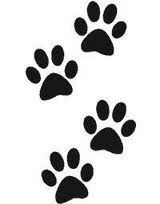 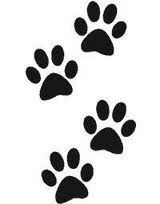 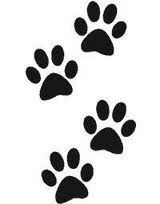 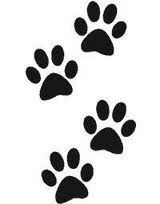 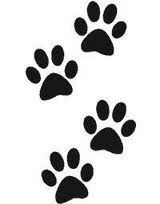 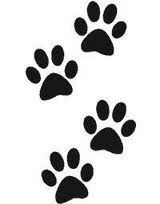 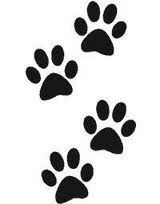 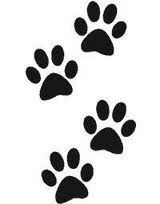 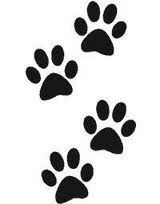 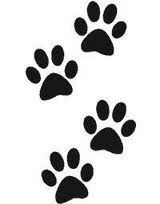 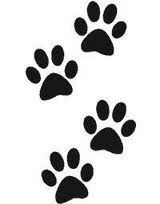 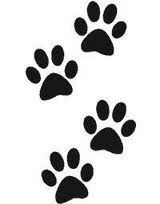 Інформативність проекту
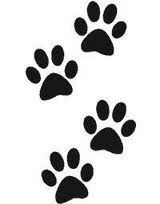 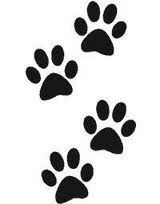 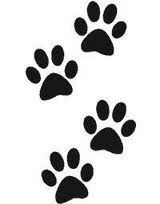 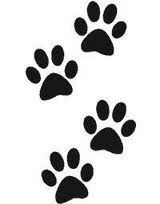 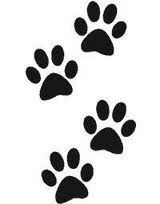 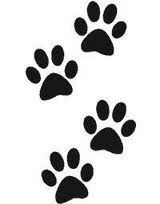 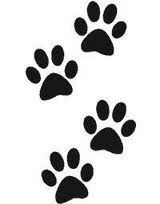 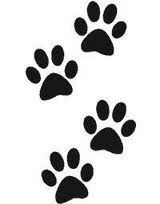 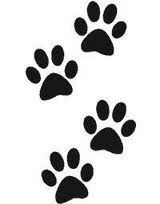 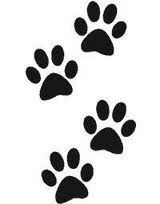 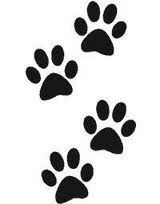 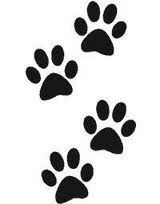 Бюджет проекту
Бюджет сформувався з:
грошей, отриманих від збору та здачі макулатури;
коштів за рахунок не придбання подарунків класом на свята.
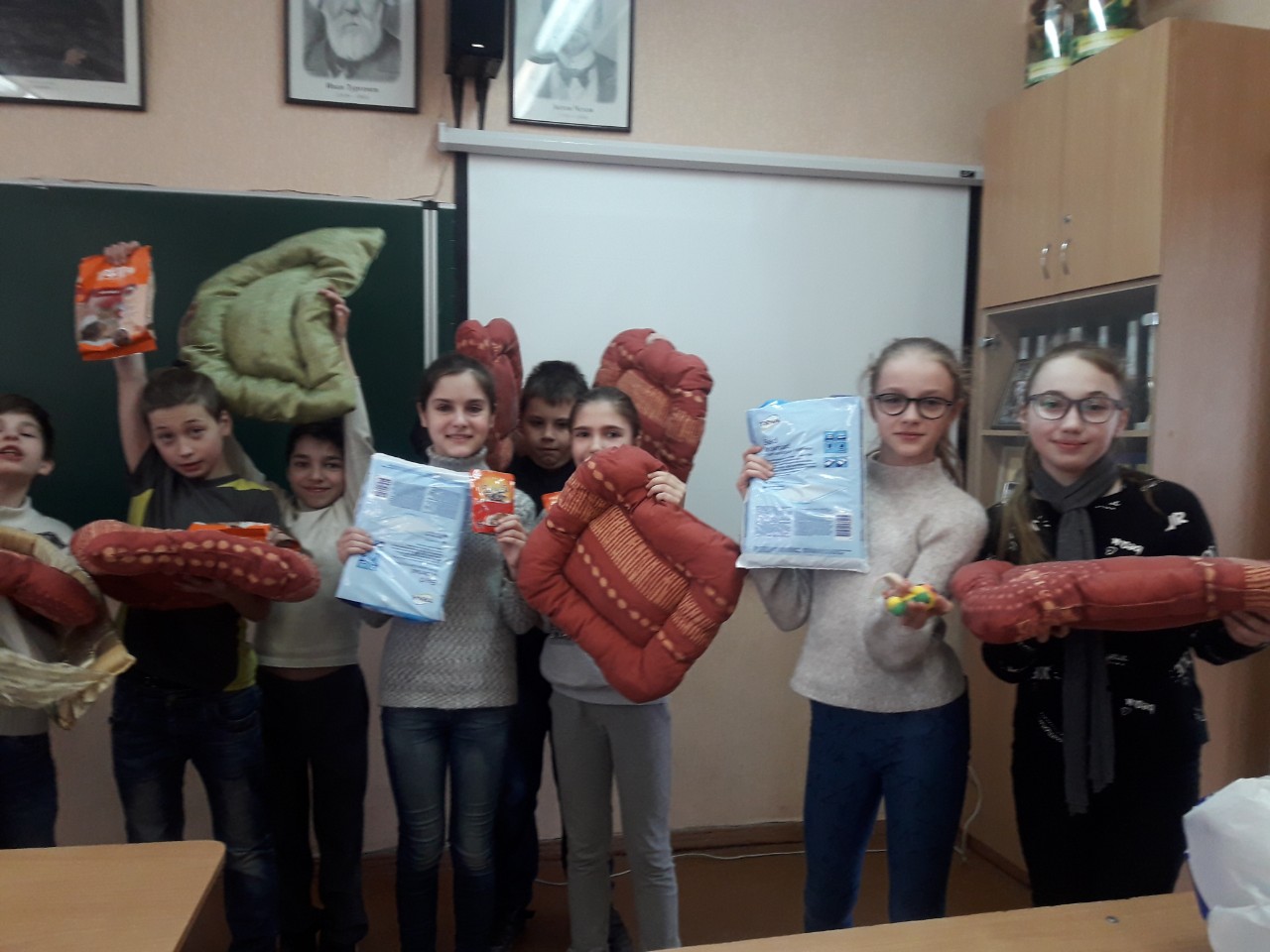 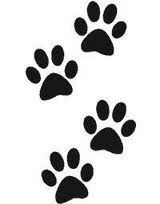 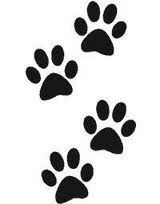 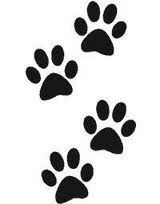 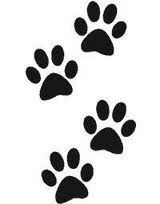 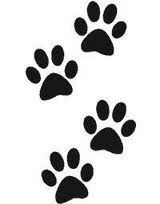 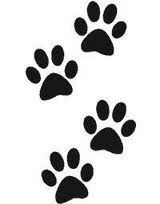 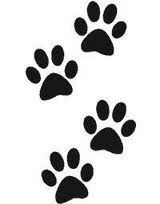 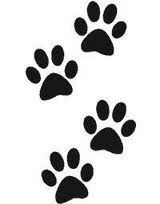 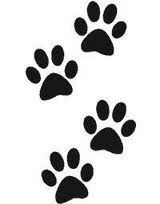 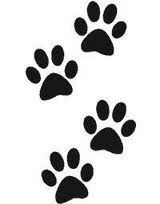 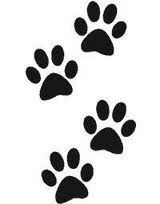 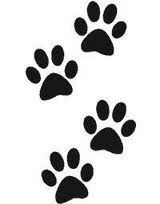 Перспективність проекту
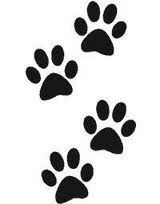 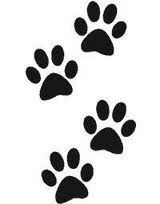 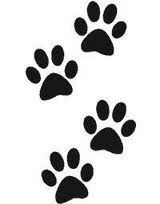 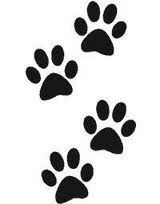 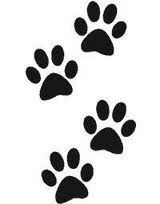 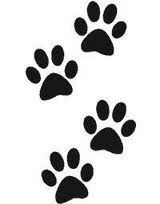 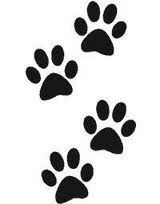 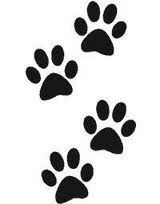 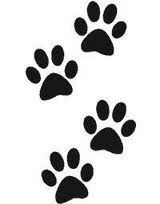 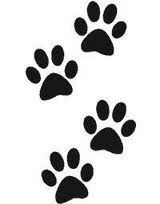 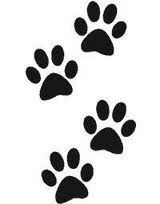 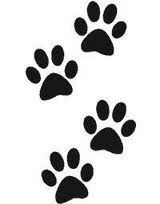 Використані джерела та посилання
Наші сторінки в інстаграм:
Офіційна сторінка притулку «Домовёнок»:
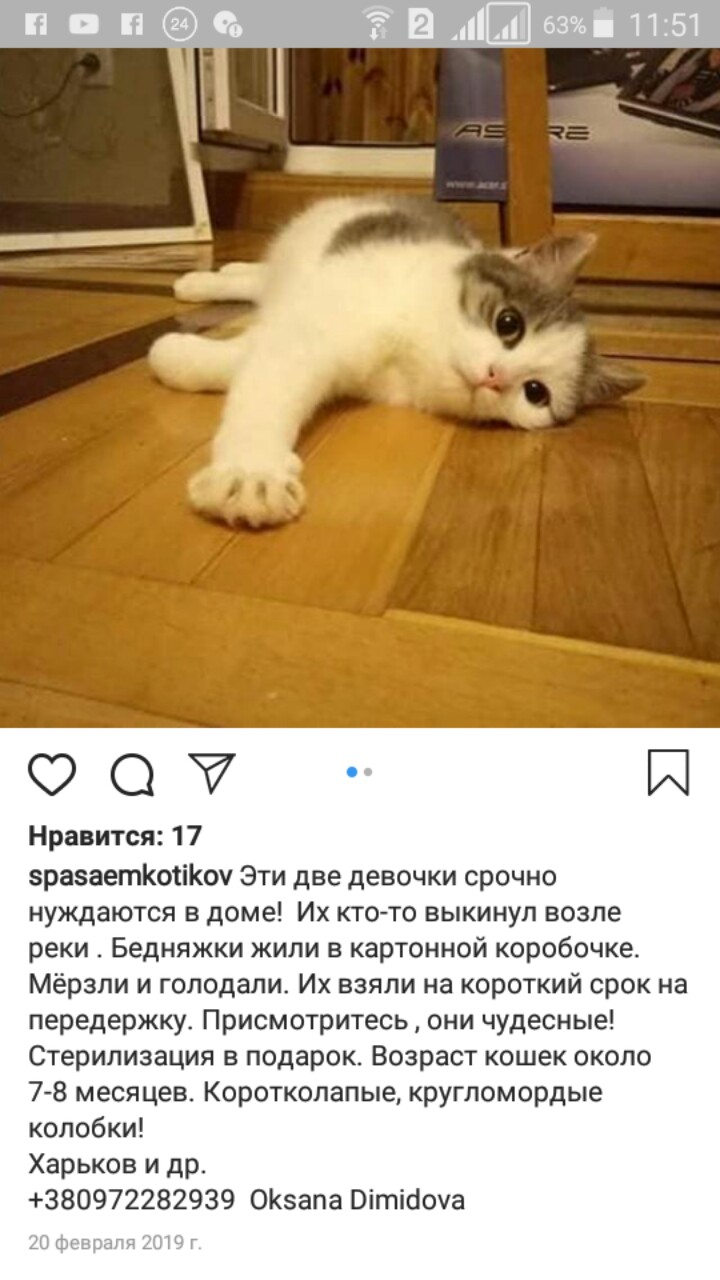 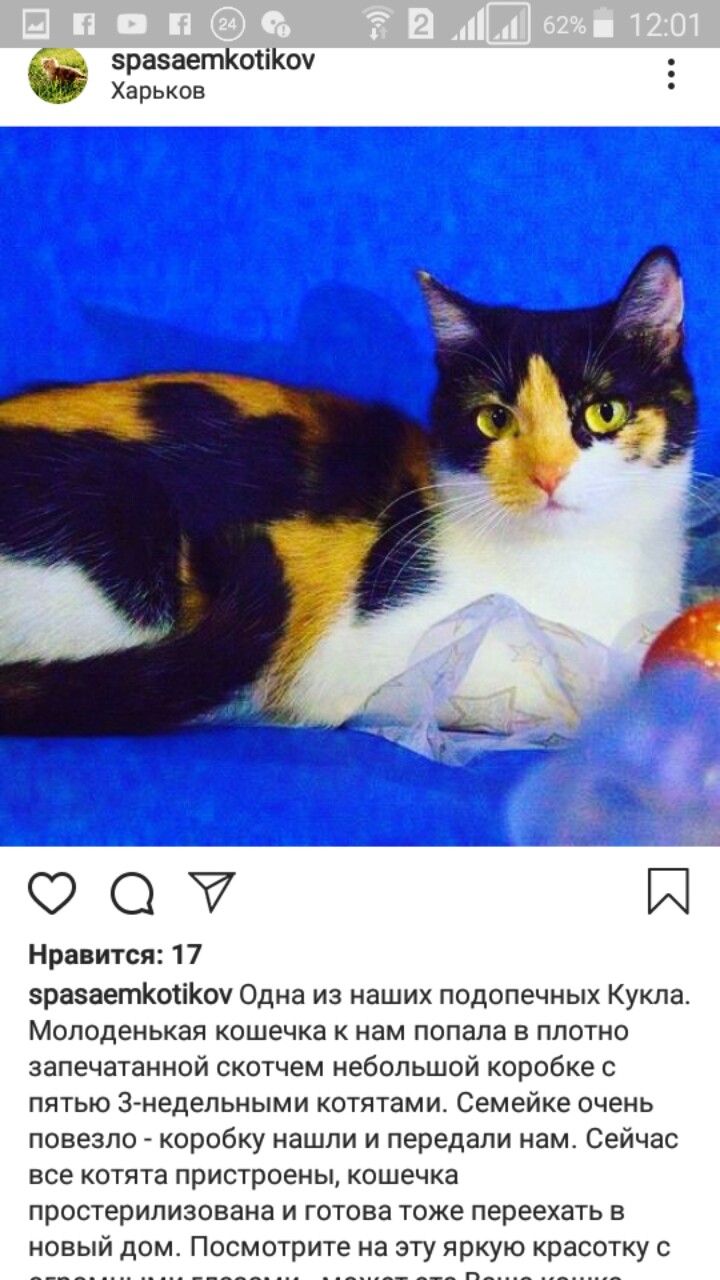 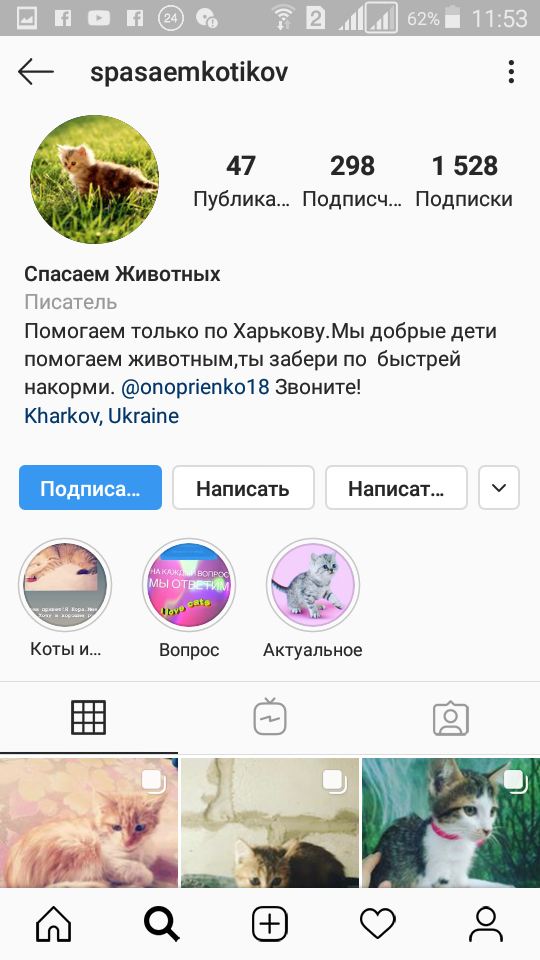 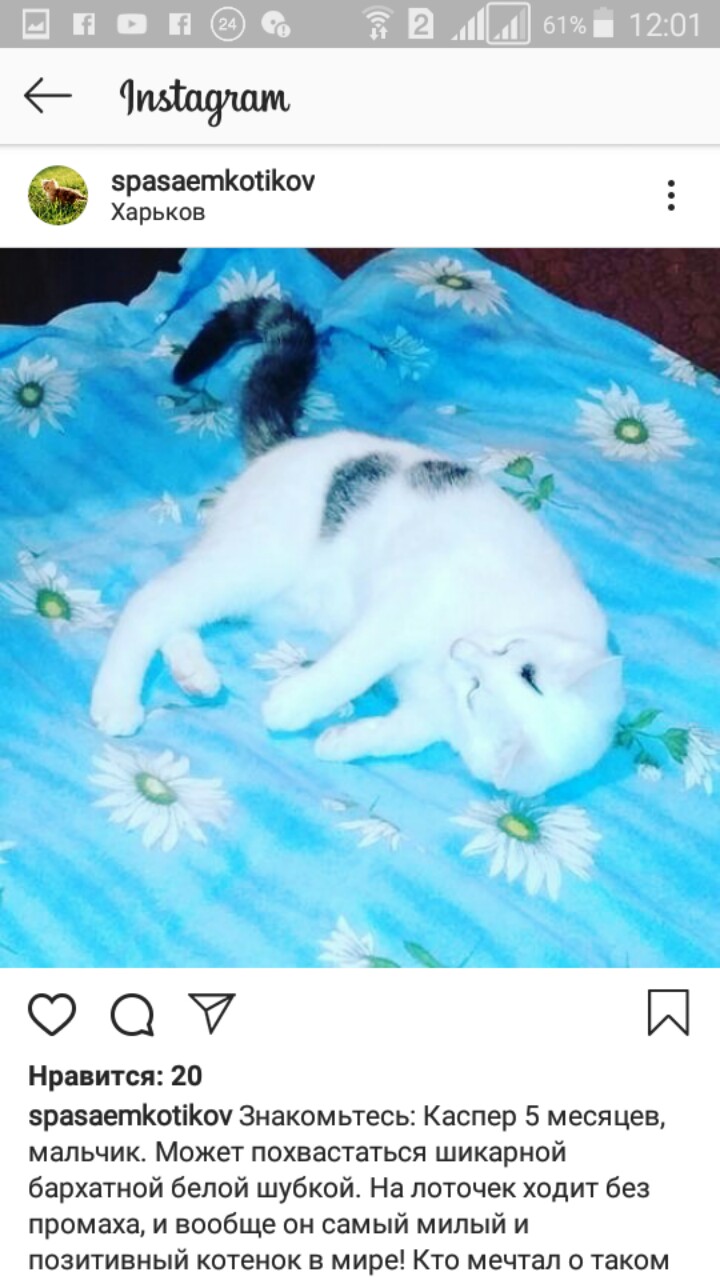 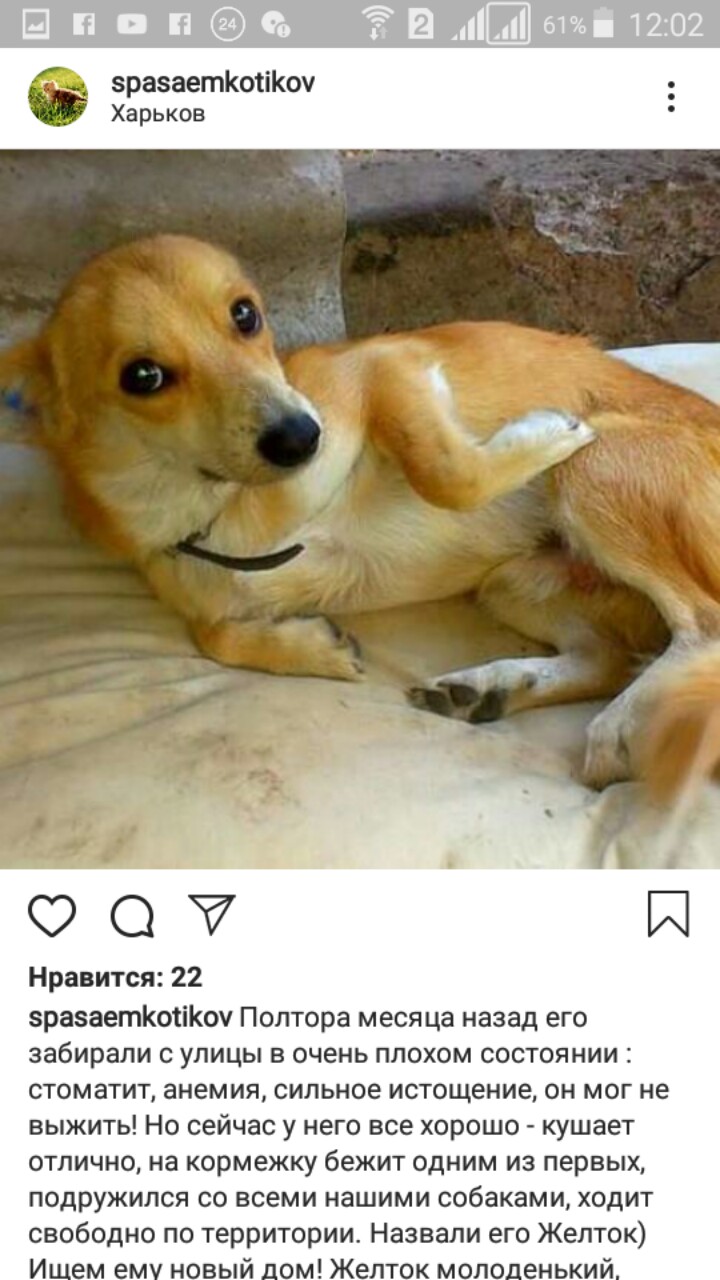 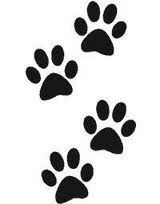 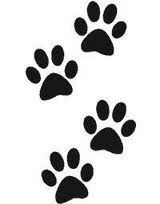 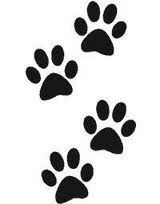 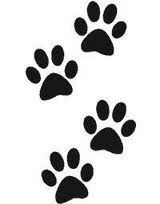 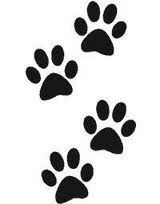 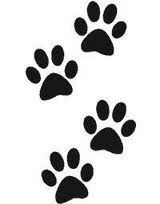 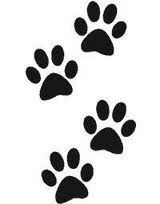 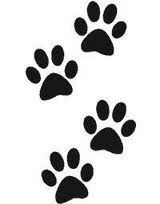 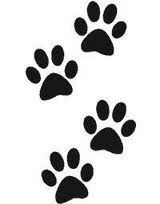 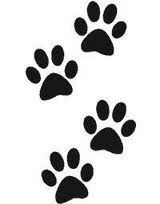 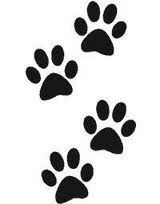 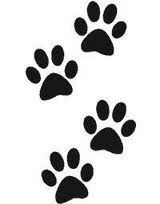